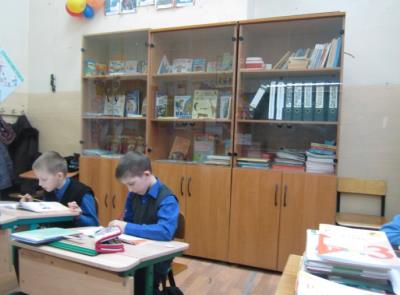 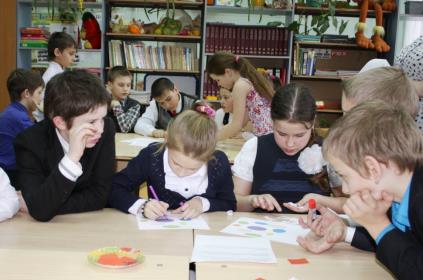 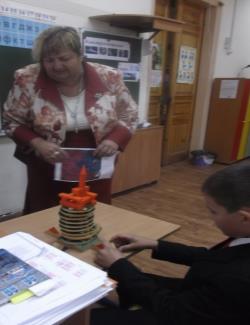 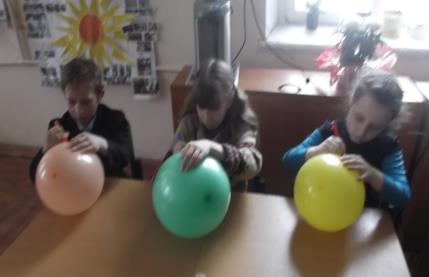 Учебно-исследовательская и проектная деятельность
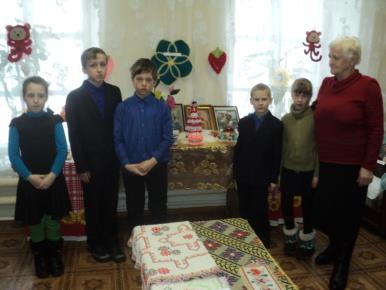 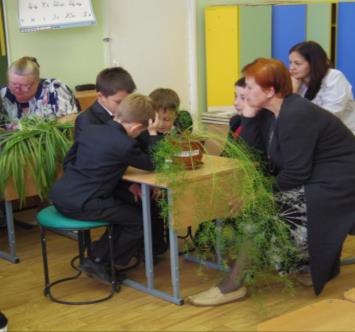 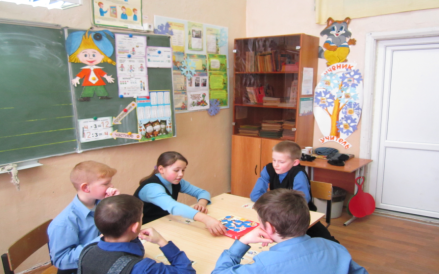 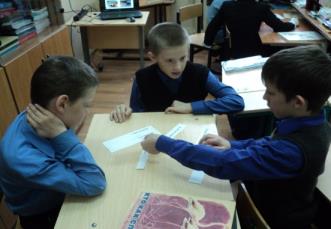 Оценка деятельности ученика по формированию и развитию УУД осуществляется посредством внутреннего мониторинга системы формирования и развития универсальных учебных действий обучающихся начальной школы
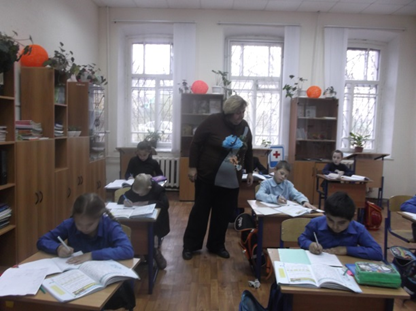 Цель мониторинга: 
получение информации о состоянии и динамике системы формирования УУД в условиях реализации федеральных государственных стандартов нового поколения для своевременной коррекции образовательного пространства школы
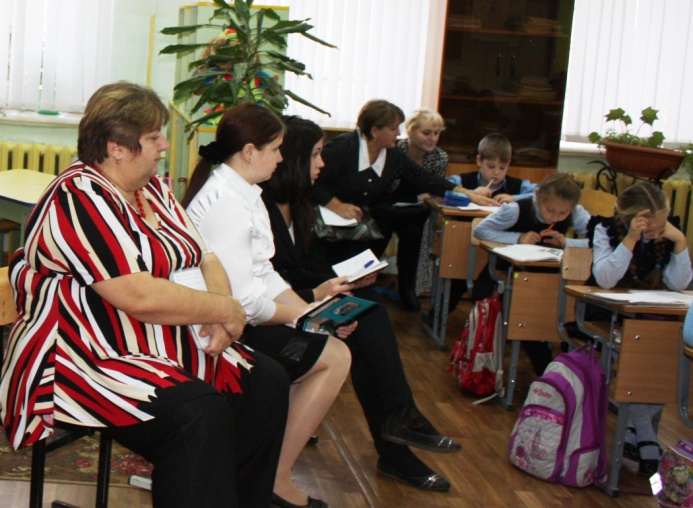 Преемственность между начальной и основной школой
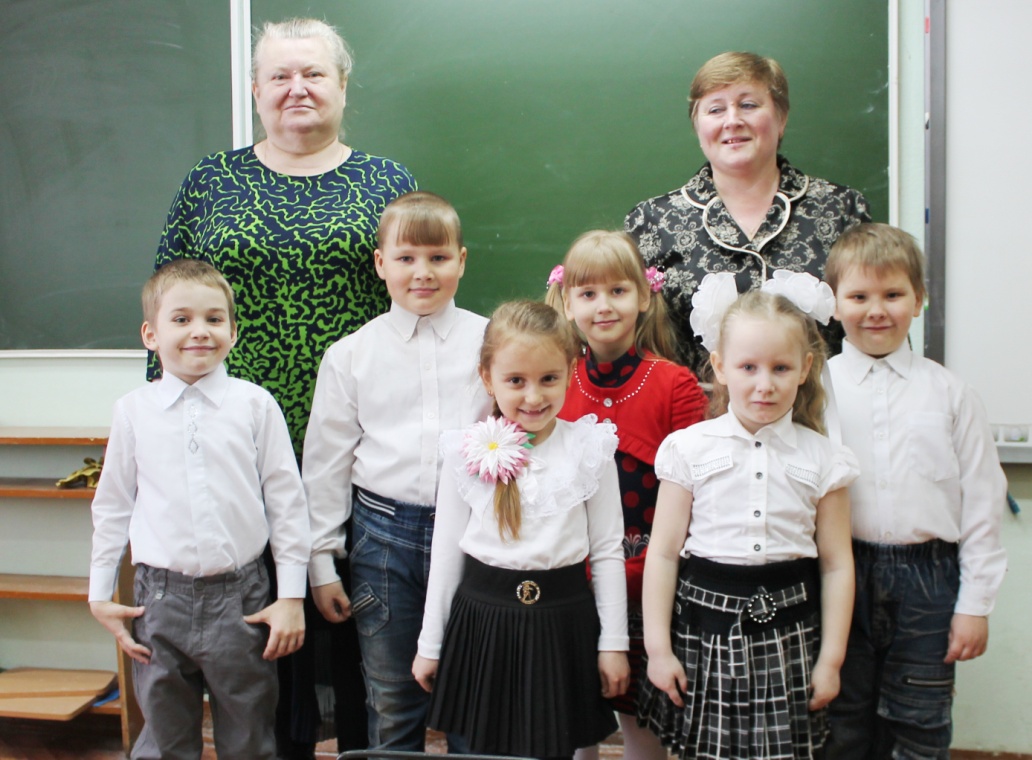 Передача документов в среднее звено:
«Портфолио»
Дневник индивидуального развития
Характеристика
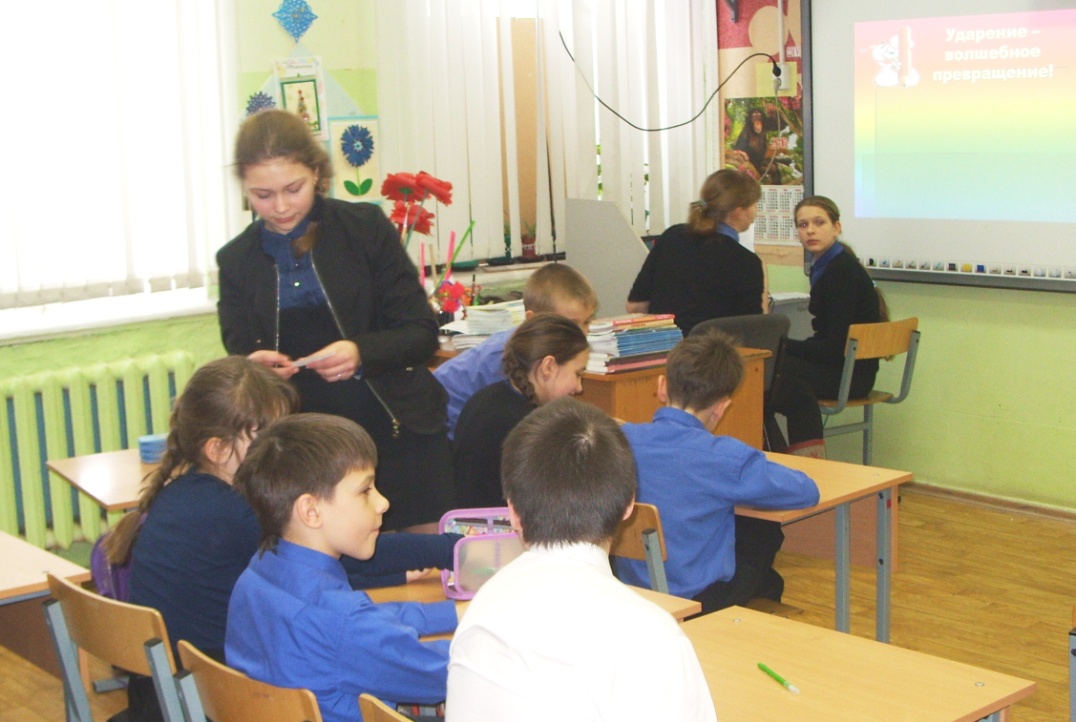 Структурная модель общей технологии формирования УУД с применением основных идей индивидуализации
Понятийно-категориальный блок
Цель:  ознакомить основных участников образовательного процесса с главными понятиями необходимыми для успешного формирования универсальных учебных действий
Аналитико-диагностический блок
Цель: выявить уровень субъектного опыта ребенка при поступлении его в начальную школу, его потенциальные возможности, способности необходимые для оптимального и эффективного формирования УУД в начальной школе, его трудности и проблемы
Цель:  на основе комплексного анализа диагностических данных класса, группы, отдельных учащихся сделать проектирование процесса формирования УУД НОО
Прогностический блок
Цель:  создать необходимые и достаточные условия для успешного                                   формирования УУД
Ресурсный блок
Практический блок
Цель: обеспечить практическую реализацию всех основных компонентов общей технологии формирования УУД в начальном звене согласно требованиям ФГОС НОО
Цель: провести входной, промежуточный, итоговый контроль уровня                                       сформированности УУД в начальной школе; сделать общие выводы об                                           эффективности применения общей технологии формирования УУД в начальной                     школе с применением основных идей индивидуализации
Контрольно-обобщающий блок
Коррекционно-перспективный блок
Цель: подготовить аналитические материалы, связанные с преемственностью                                       дальнейшего формирования различных видов УУД при переходе из начальной в                    основную школу, необходимой дальнейшей коррекционно-развивающей деятельности                     по группе учащихся у которых уровень сформированности различных видов УУД                         отстает от требования ФГОС на выходе из начальной школы
Результаты диагностической работы дают возможность учителю:
увидеть возможности реализации индивидуального подхода к развитию каждого учащегося (по каким конкретным умениям он успешен, а по каким ему необходима поддержка педагогов и родителей)
определить, насколько эффективно используется потенциал учебников, заложенные в них средства получения личностных и метапредметных результатов
скорректировать собственную деятельность и содержание образовательного процесса
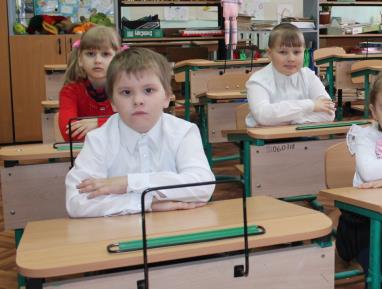 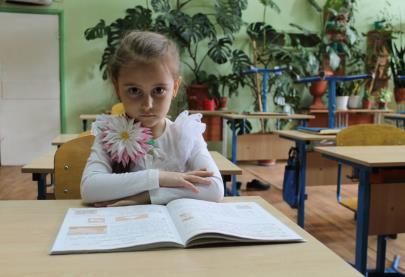 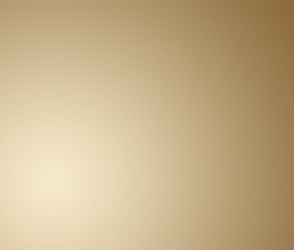 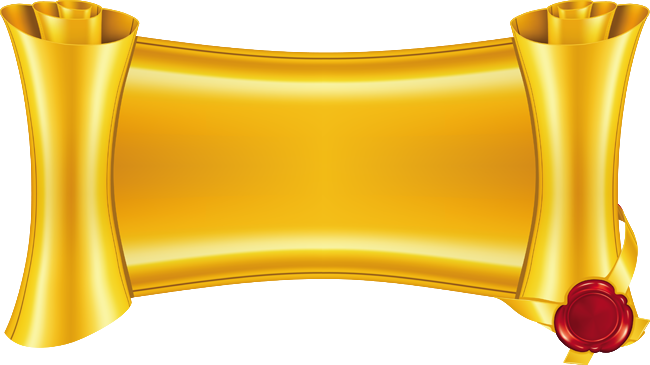 Я горжусь своей профессией! 
Ведь каждый день у меня есть 
уникальная возможность 
все хорошее делать ещё лучше, 
а плохое стараться изменить 
к лучшему!
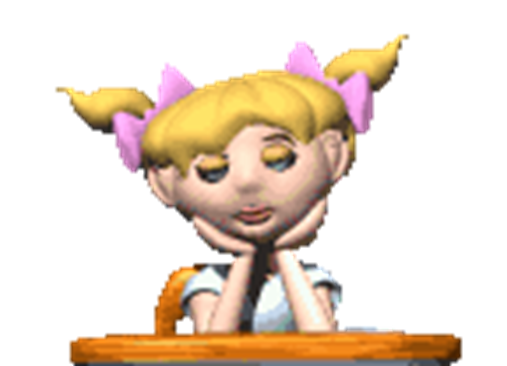 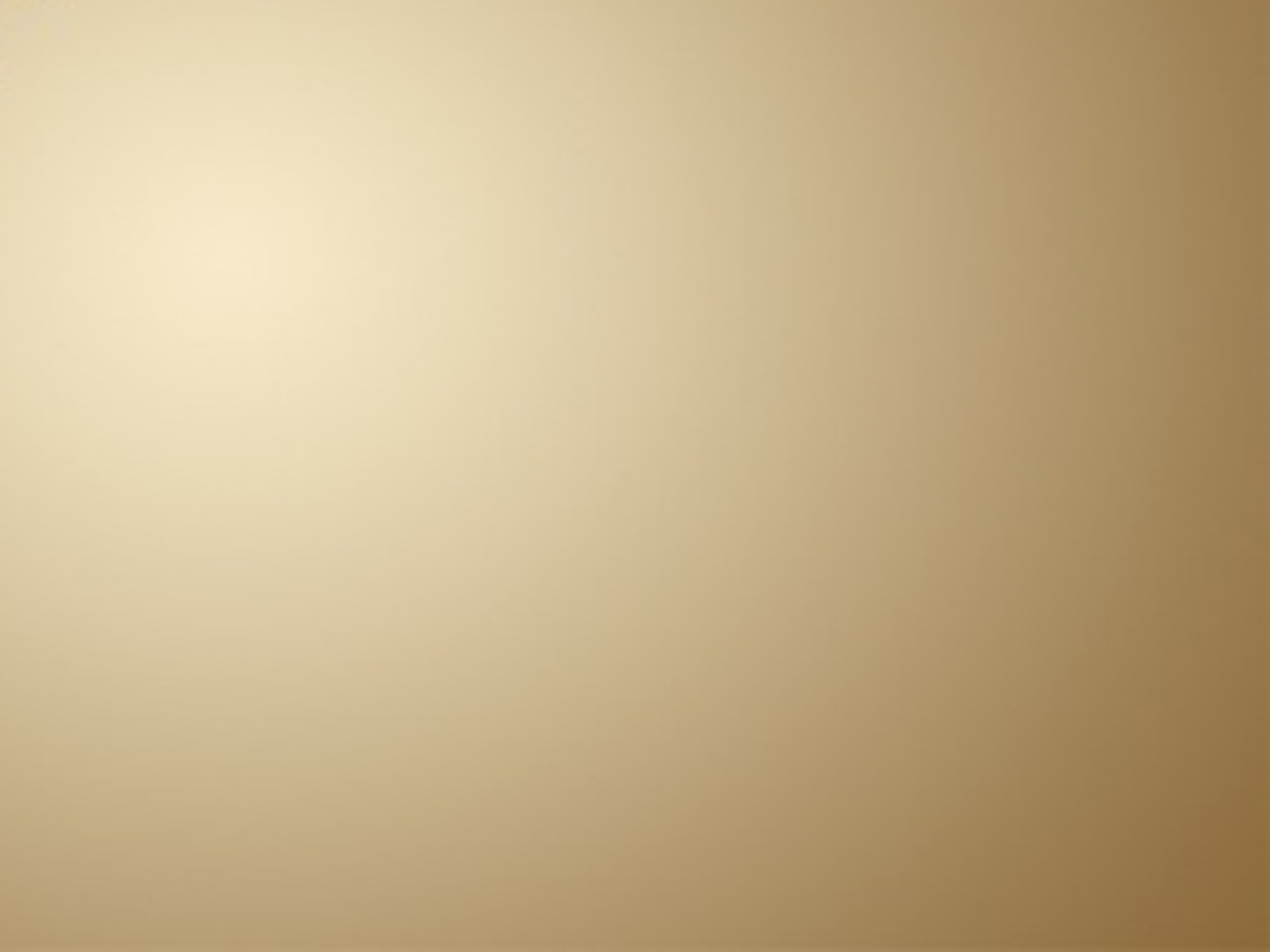 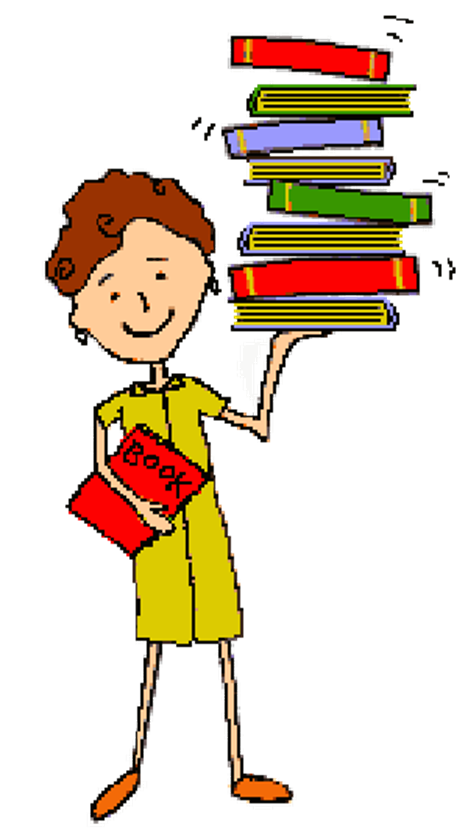 Спасибо за внимание!